KUONI TRAVEL
SAP Case Study
Kuoni – SAP Migration, Basis Administration
Client 
Overview
Kuoni Travel India Pvt Ltd, with US$400 Million revenue, is India’s largest  travel and destination management services company. In order to streamline & automate the back-end business processes, it has implemented the ERP software, SAP ECC6.0 mainly for financial processes.
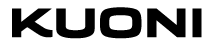 Scope of Work
Solution Highlights
Built the SAP Sandbox server from PRD server and Testing has been carried successfully.
The End User connectivity for the New Cloud Servers
Site to site VPN connectivity
Migrate SAP landscape from On-premises to Sify Cloud 
SAP landscape to be moved from Windows 2003/MSSQL 2005 to Windows 2008/MSSQL 2008
SAP ECC6.0 (DEV/QA/PRD)
Solution Manager & SAP Router
DMS
Basis Administration
Benefits
Challenges
TCO reduced significantly 
Improvement in SAP system performance 
Can plan technical upgrade (with the upgrade in OS & DB) 
Scalable (being on Cloud)
Port opening for the New Cloud Servers.
SAP Server Connectivity for both the Source and Target SAP servers
Downloading the SAP Dumps and moving it to the Servers.
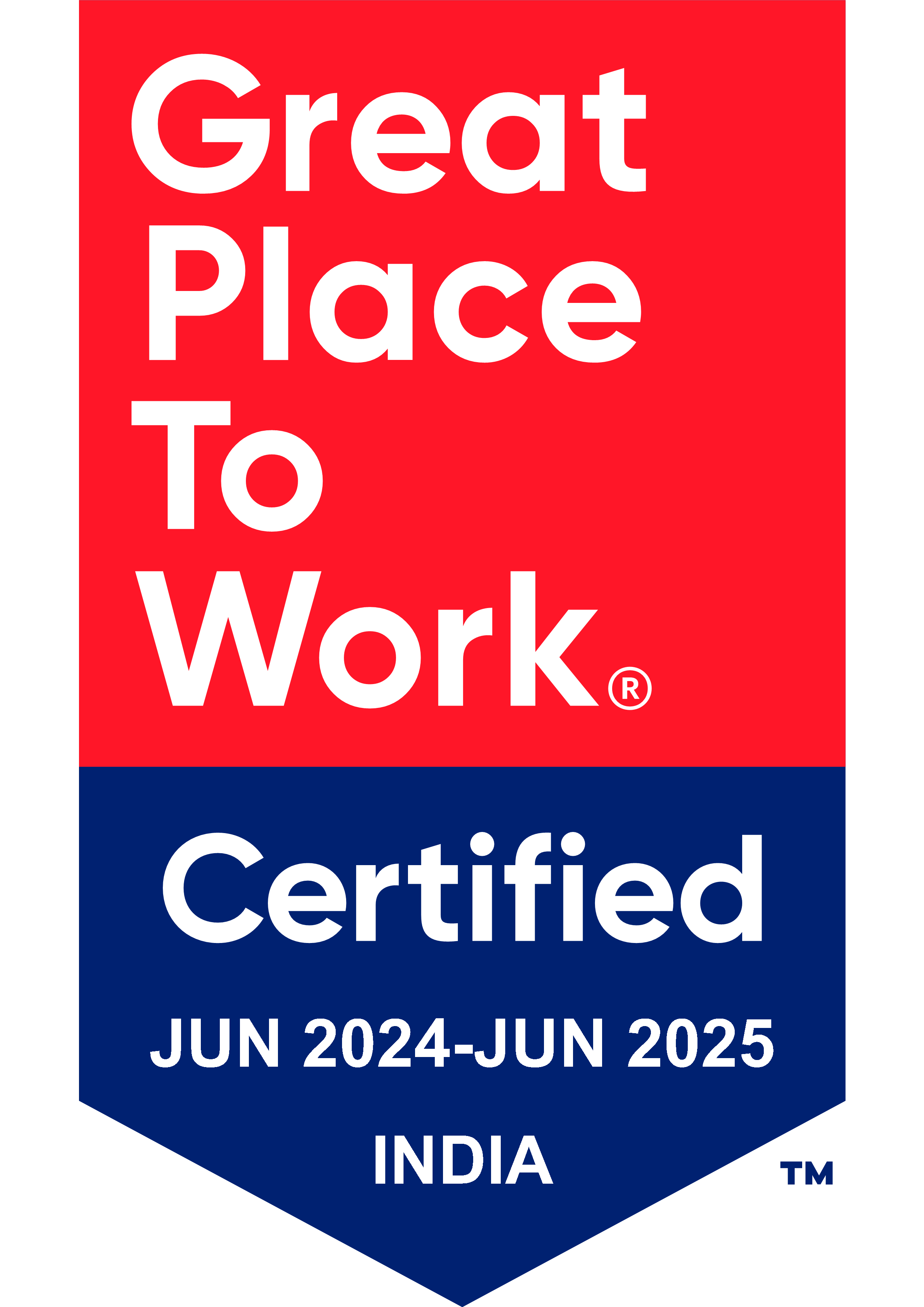 Thank You